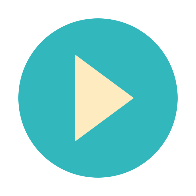 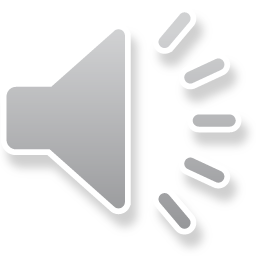 Young and old and tall and short,
Fat and thin, coloured and grey.
All of different sizes, different sizes,
But all love to play
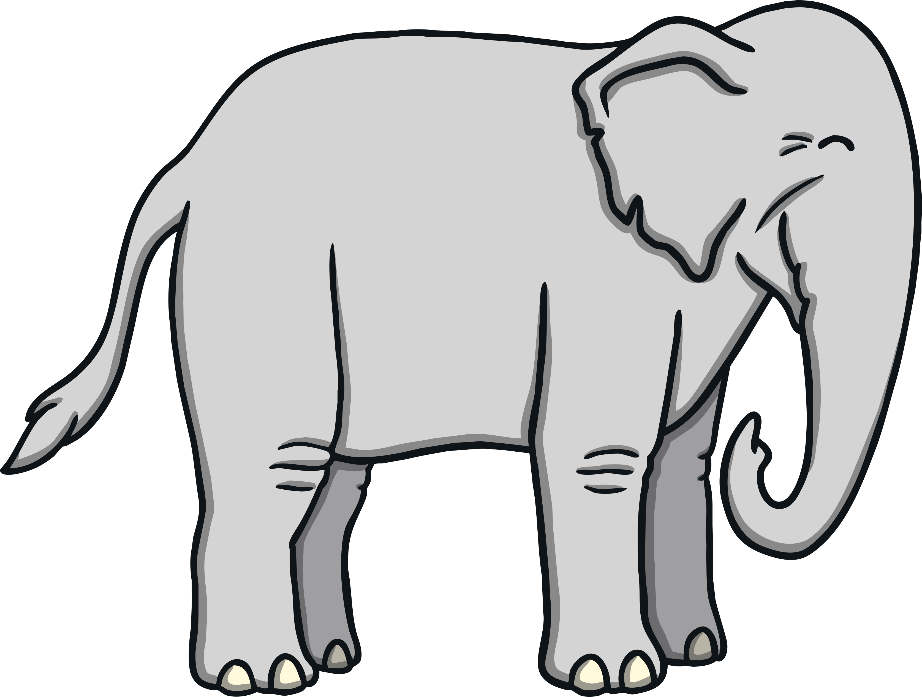 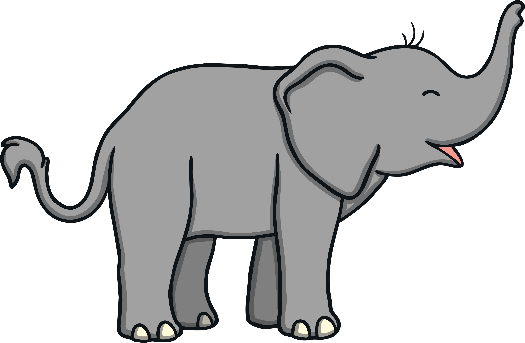 See the elephants, see the elephants,
A patchwork one you will see.
Lots of different colours, different colours,
Colourful is he.
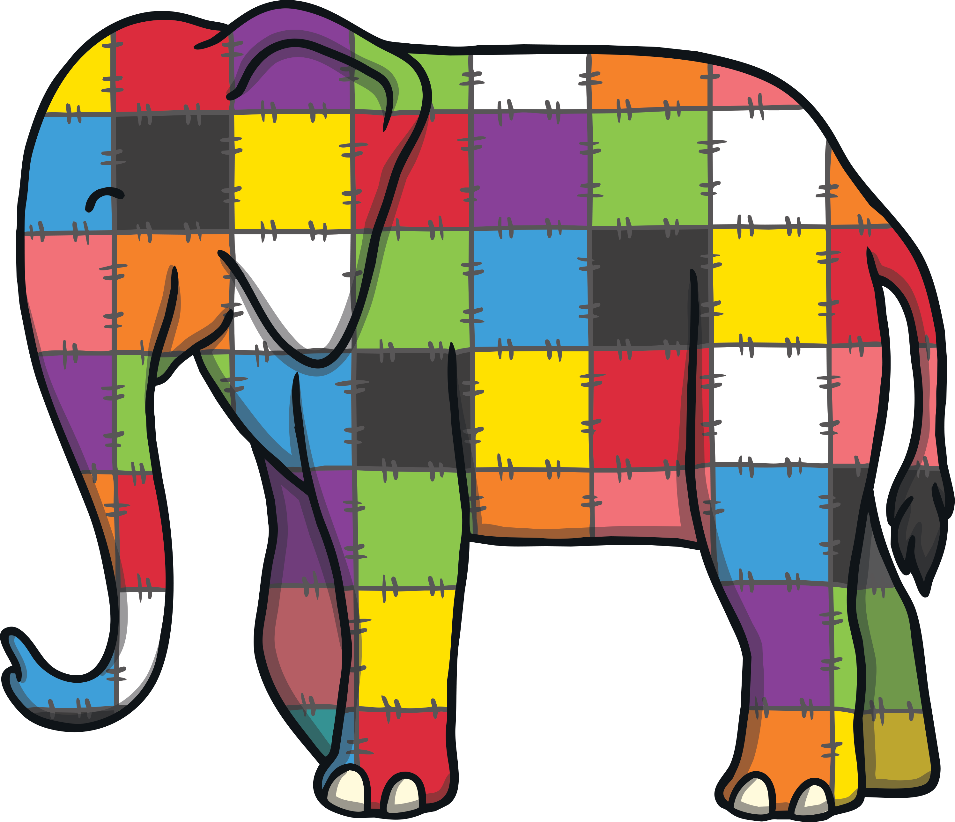 Yellow, turquoise and pink is he,
Purple and orange and green.
Elmer the elephant, the elephant, 
Is the one you’ve seen.
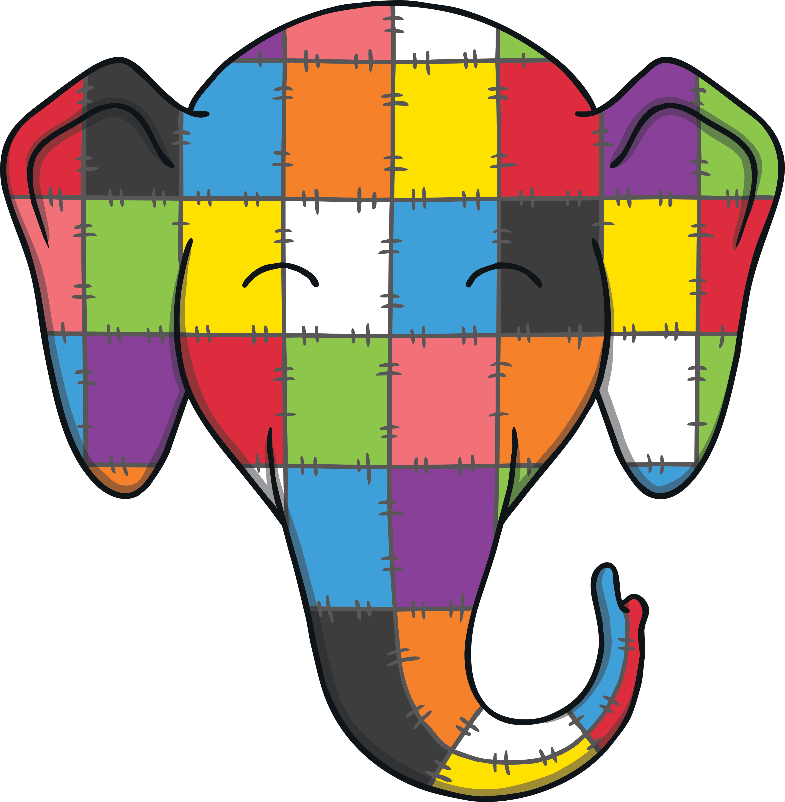 See the elephants, see the elephants,
A patchwork one you will see.
Lots of different colours, different colours,
Colourful is he.
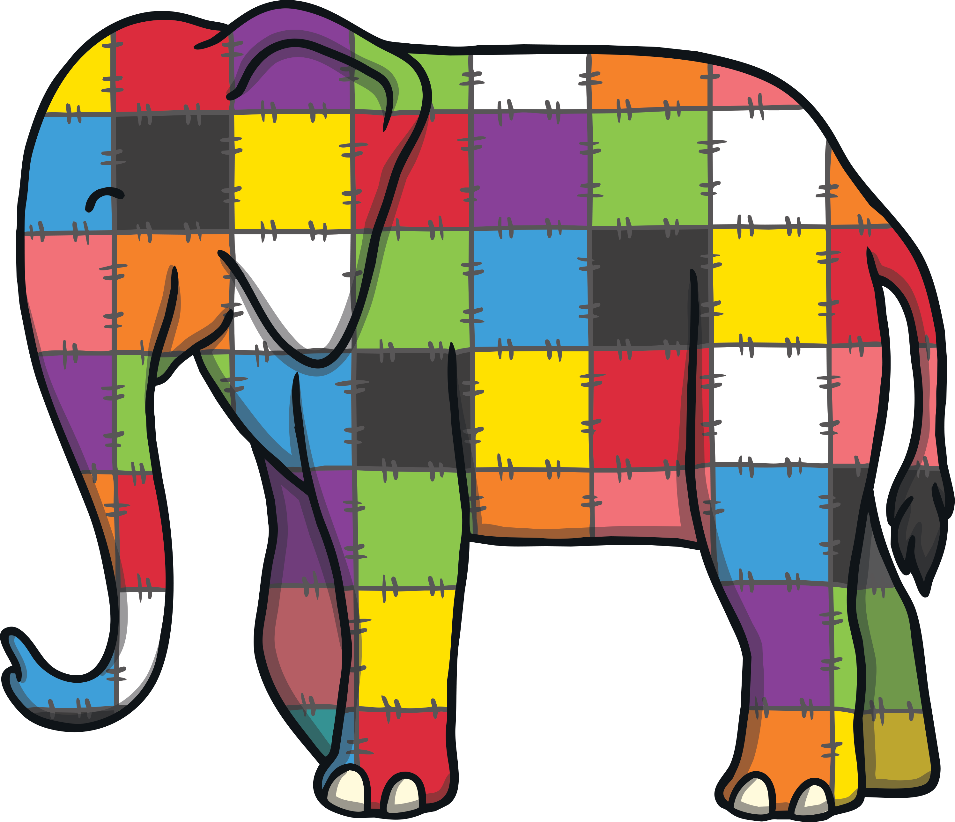